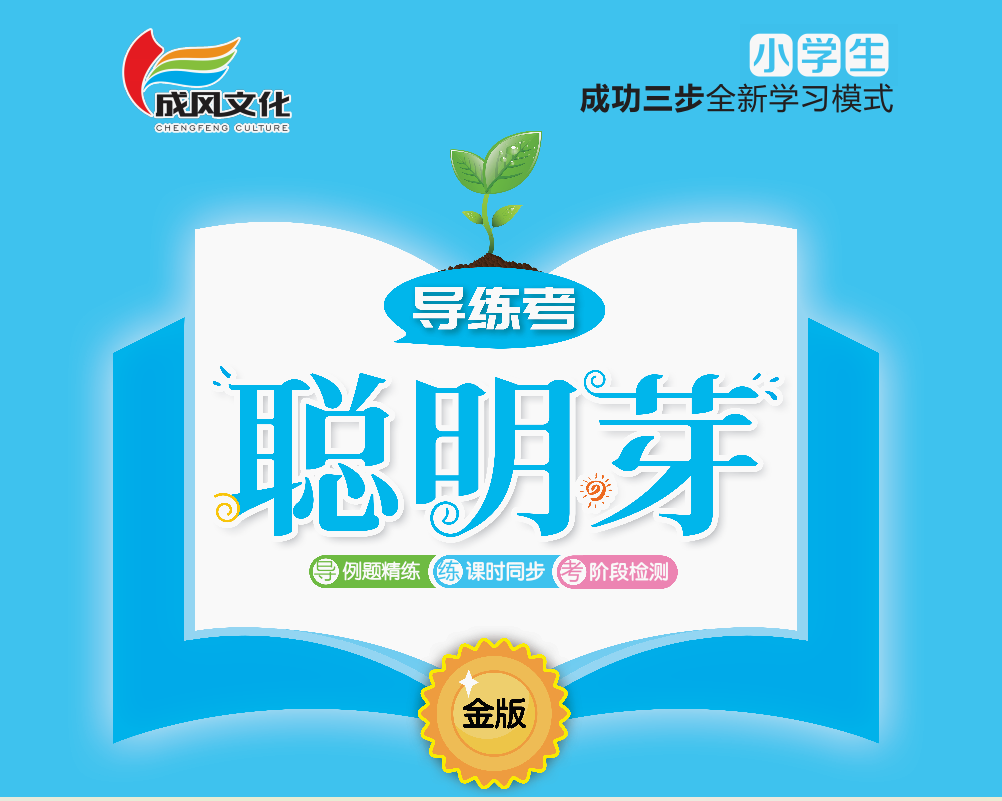 五    两位数加、减整十数和一位数
第五单元能力素养提升
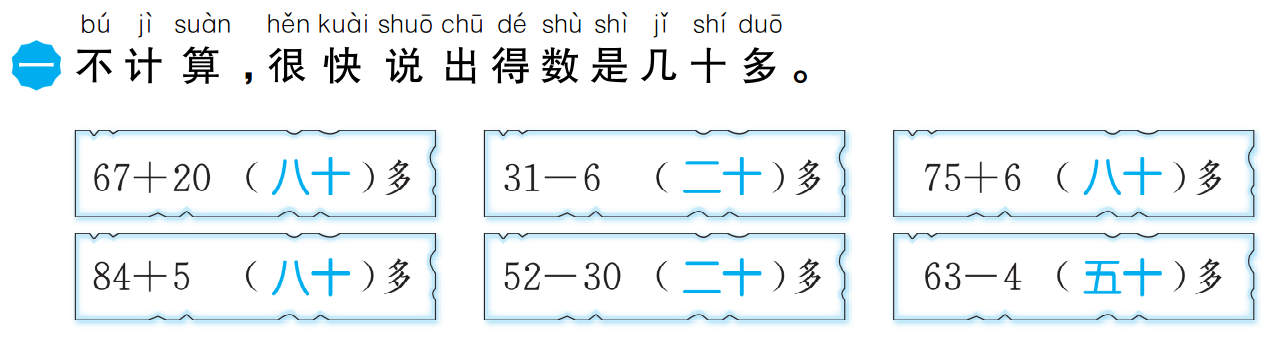 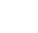 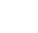 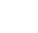 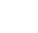 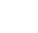 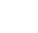 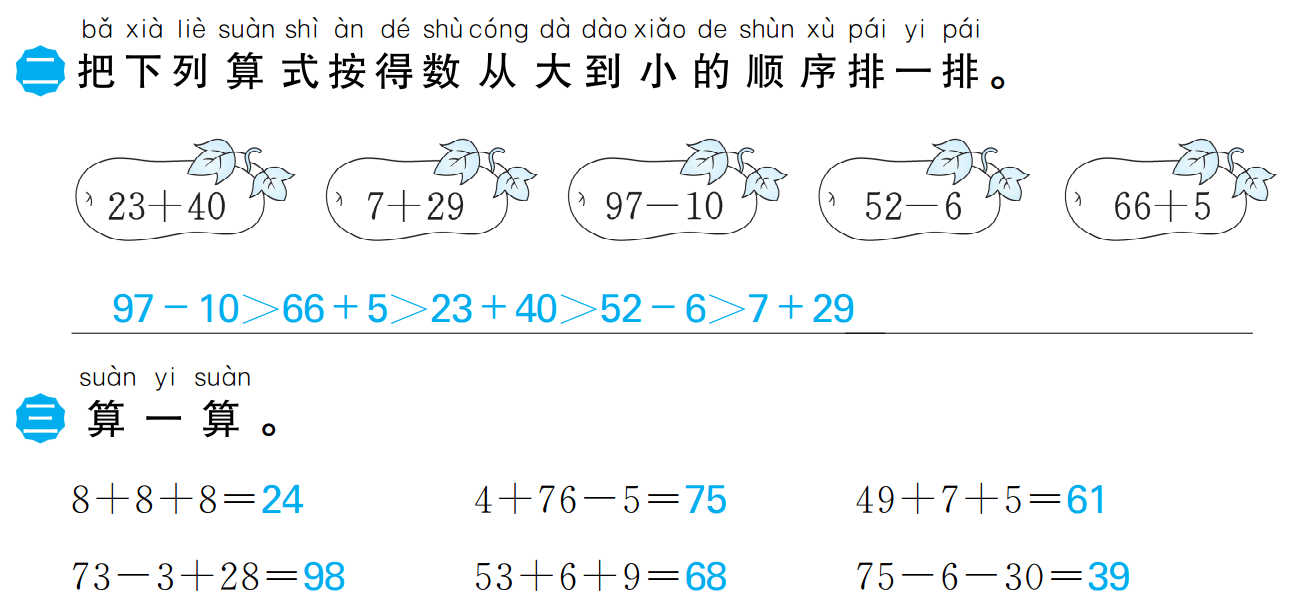 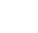 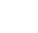 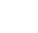 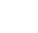 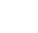 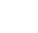 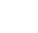 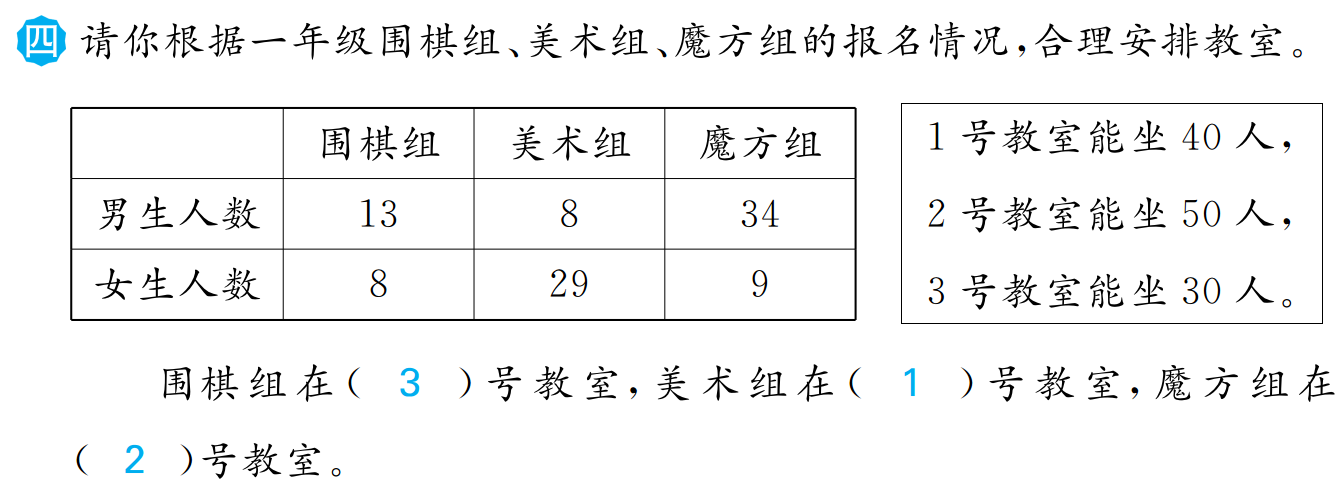 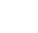 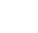 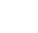 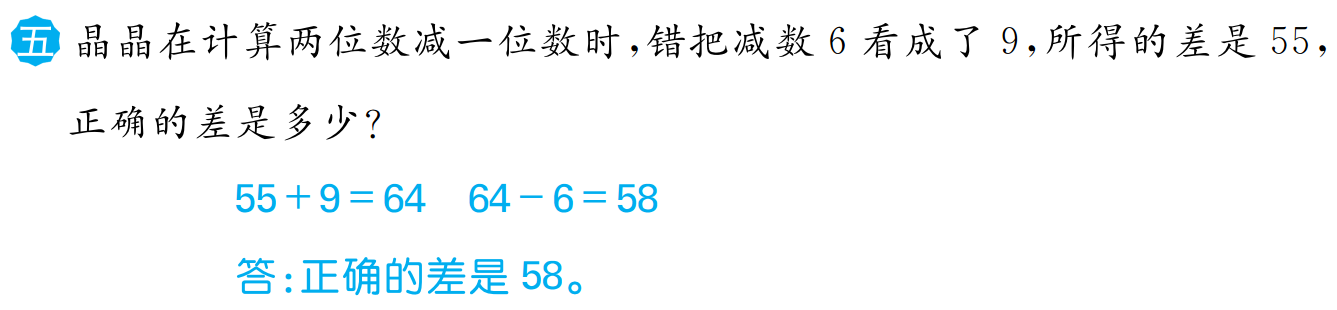 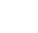 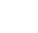 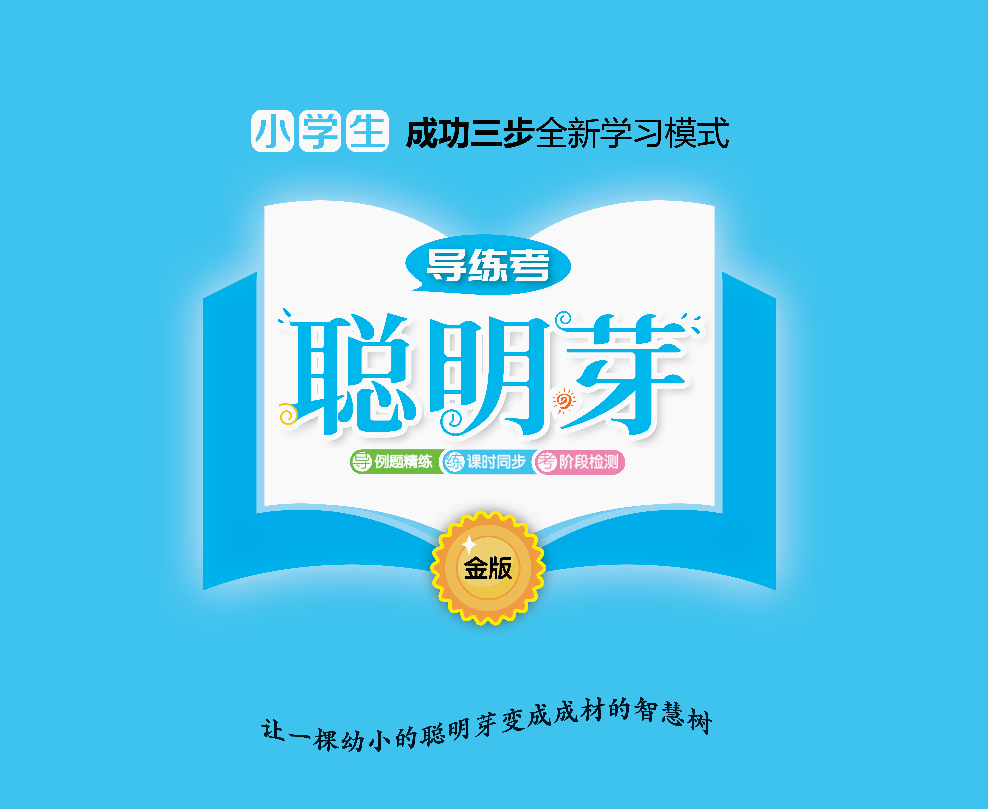